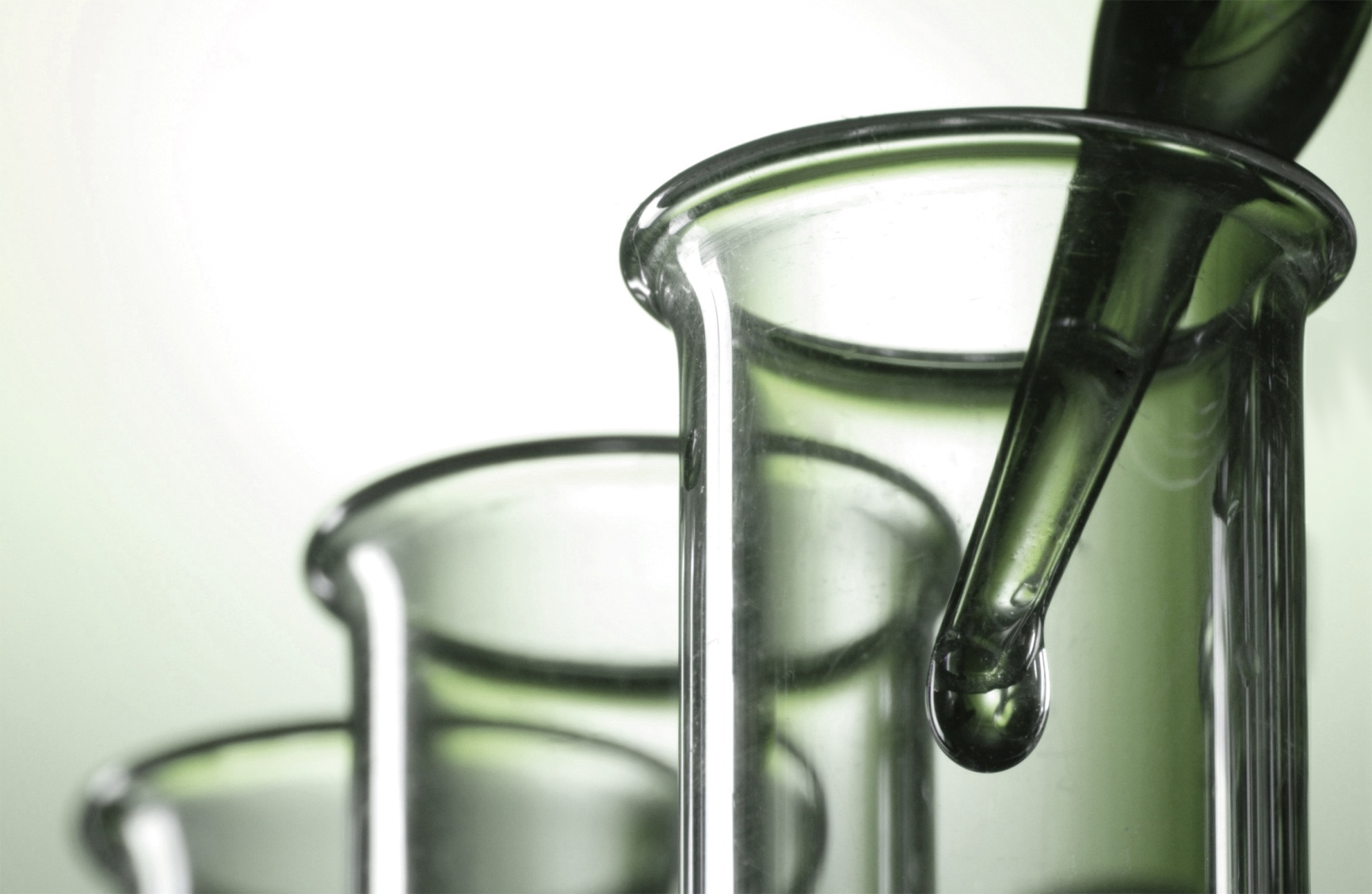 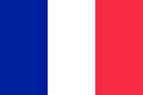 The French Life Sciences Trend Analysis 2014
About Us
The following statistical information has been obtained from Biotechgate. Biotechgate is a global, comprehensive, Life Sciences database encompassing the Biotechnology,
Pharmaceutical and Medical Device industries. www.biotechgate.com

The French Biotech Database is a part of the global Biotechgate and is brought to you in partnership with APIM - the Lille Métropole Development Agency; assisting companies to establish and grow their Business in France from Lille.
 www.frenchbiotech.com 

Biotechgate is owned and operated by Venture Valuation AG, a Zurich based company specializing in independent assessment and valuation of technology-driven companies in high growth industries, such as the Life Sciences (Biotech, Pharma, Medtech), ICT, high-tech, Nanotech, Cleantech and Renewable energy.  www.venturevaluation.com
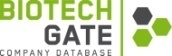 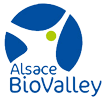 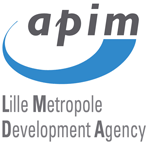 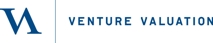 Overview of the French Life-sciences Industry
Company Foundation Timeline
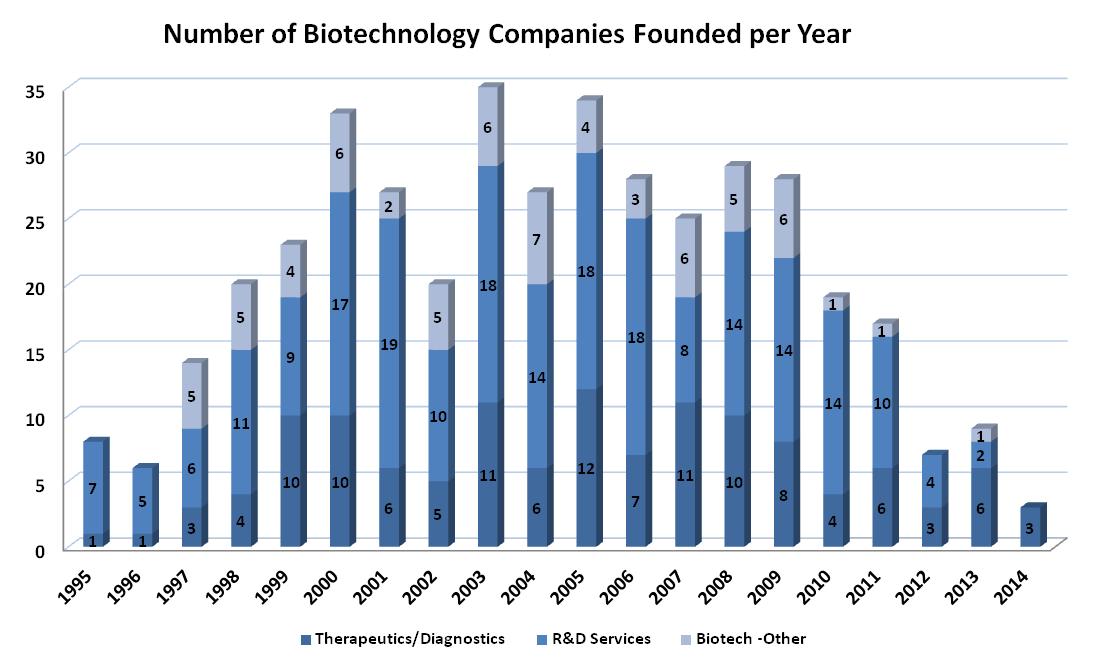 Number of Employees
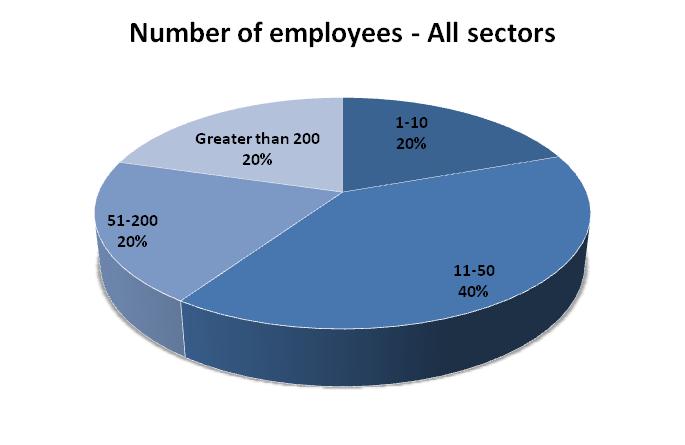 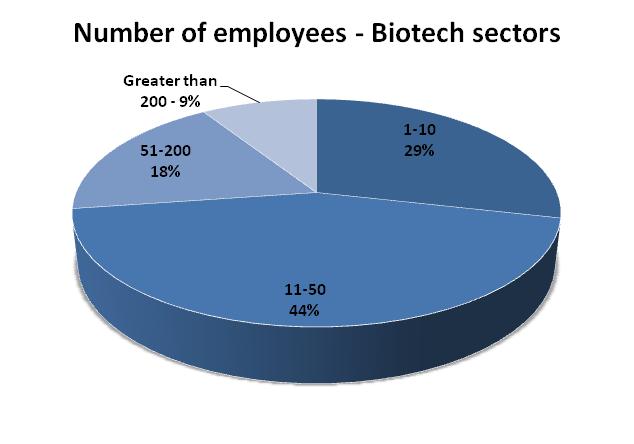 Company Ownership
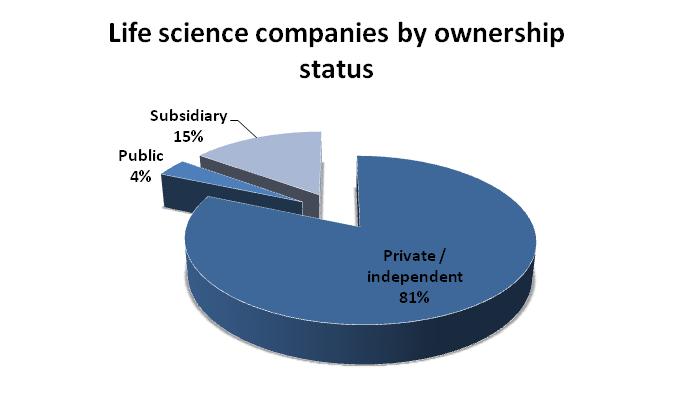 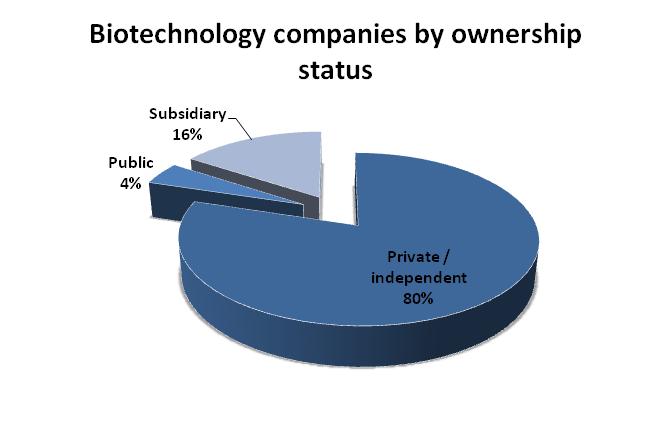 Overview of the French Biotech Industry
Key Activities of Biotechnology Companies
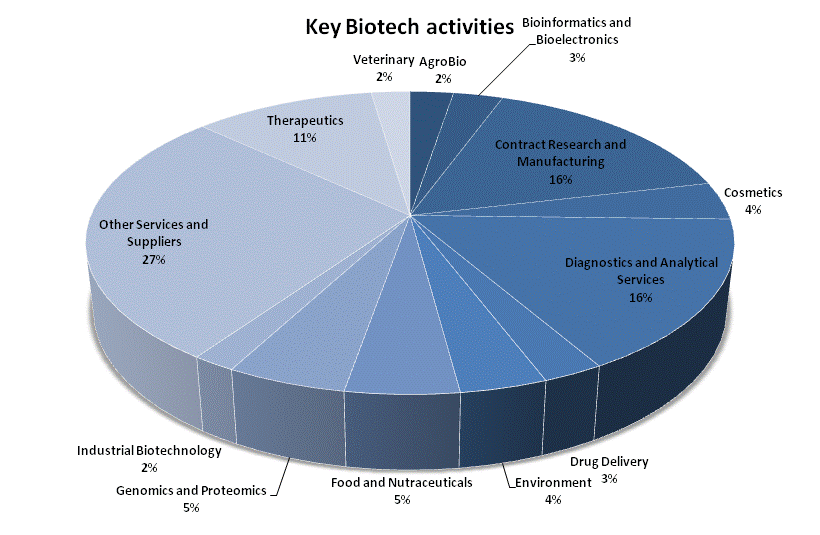 Biotech products - Breakdown by Indication
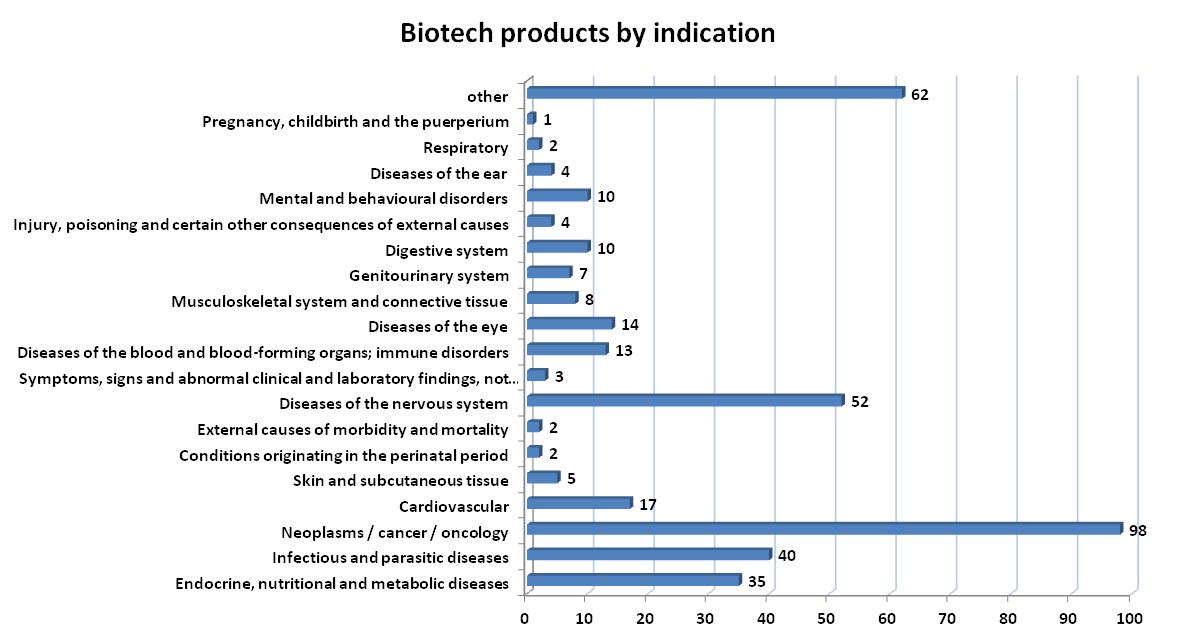 Products in the Pipeline - Three-year trend
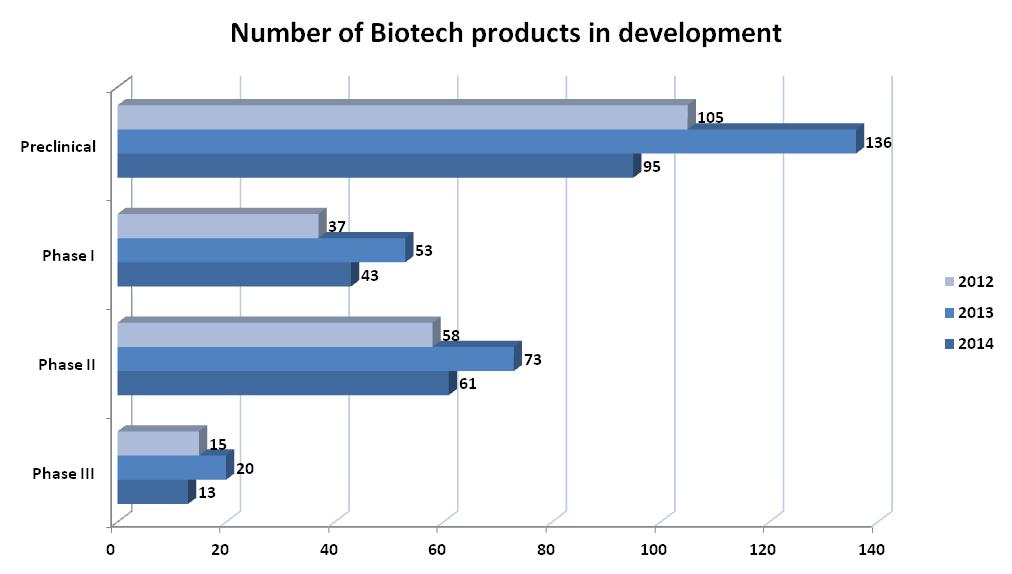 Venture Biotech Financing in France - Half-yearly Data
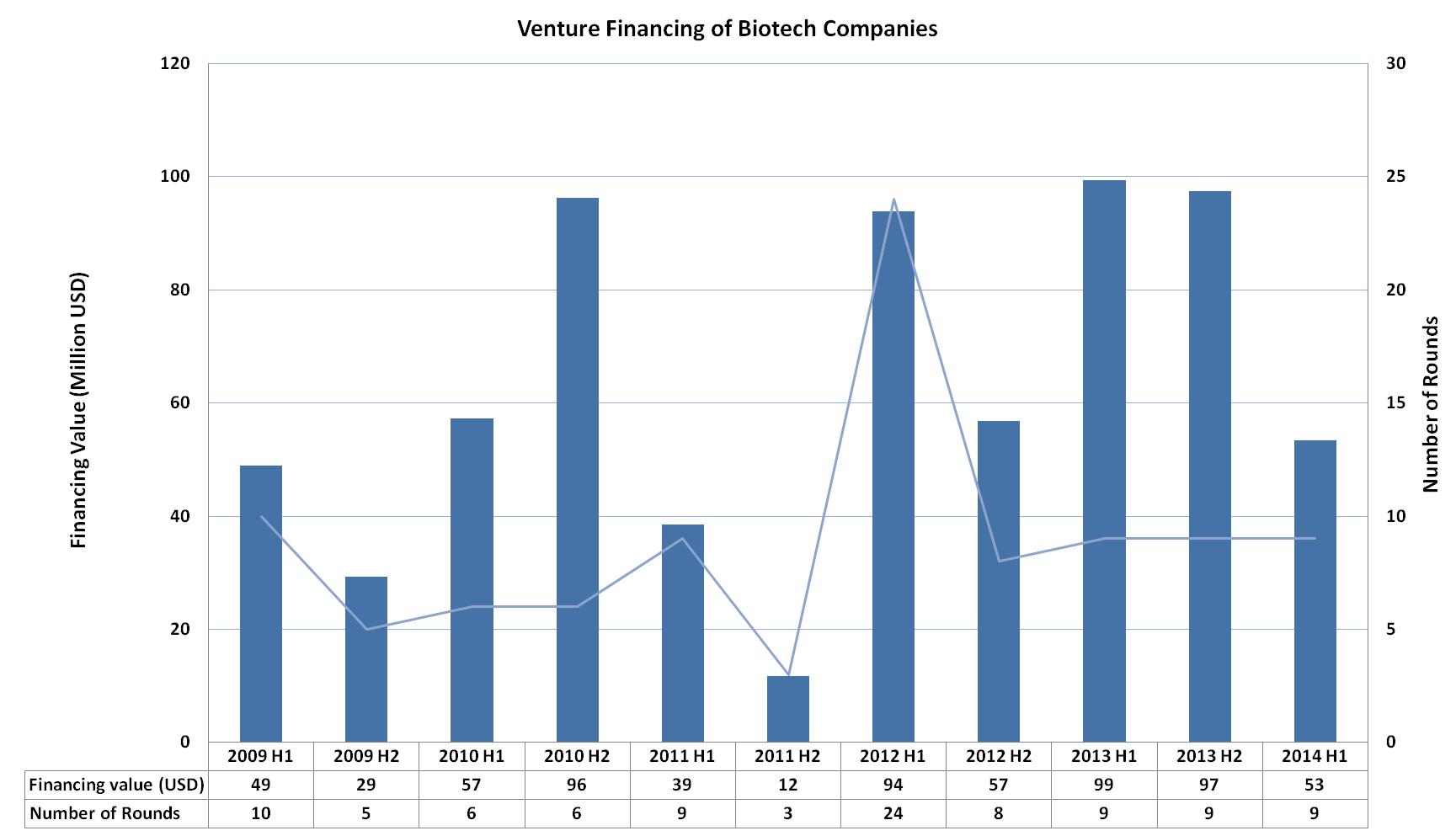 Major Financing Rounds (H2 2013 – H1 2014)
About Biotechgate
Biotechgate contains over 30’000 high quality company profiles which include company descriptions, contact information, product pipeline information, financing rounds and management details. Profiles are regularly updated by the companies themselves, as well as by an experienced database team, to ensure the accuracy and relevance of the data. 



To register for free or learn more about the different subscription options, please visit www.biotechgate.com.
Terms of Use
The “French Life Sciences Trend Analysis” is based on data entered in the Biotechgate Database available at www.biotechgate.com. The statistics and graphs in this presentation are based on figures and information entered in this database and we do not guarantee any accuracy hereof.

The use of the figures and graphs provided in this report is free of charge for any presentations as long as www.biotechgate.com is clearly cited as the source. For all other uses please contact us for terms and conditions.Biotechgatec/o Venture Valuation VV AGKasernenstrasse 11			+41 (43) 321 86 60
8004 Zurich			info@venturevaluation.com
Switzerland			www.venturevaluation.com